CLASS 4
The Lord is Here
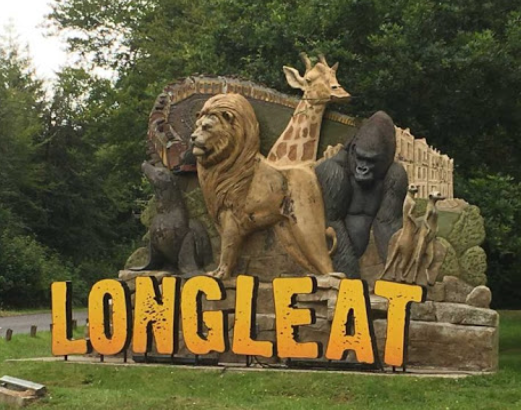 A - Z
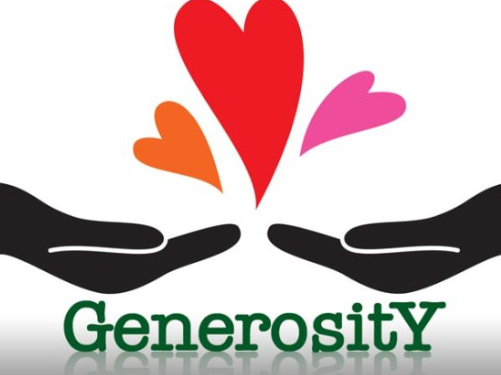 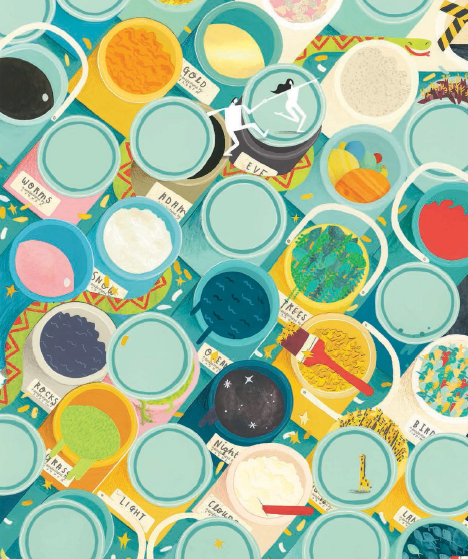 God is generousHe gives us amazing gifts He gave us the sun, the moon, the planets and the animals
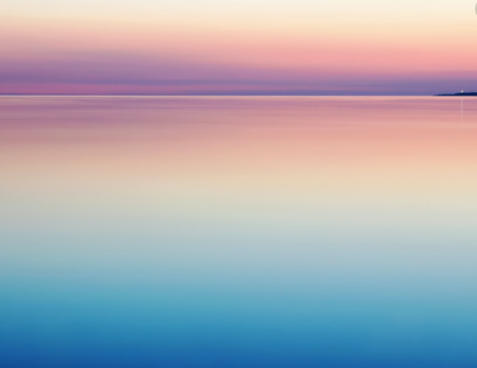 ARE YOU GENEROUS?
HOW DO YOU SHOW IT?
DO YOU HAVE TO BE RICH TO BE GENEROUS? 
WHO IS GENEROUS TO YOU? 
HOW IS GOD GENEROUS?
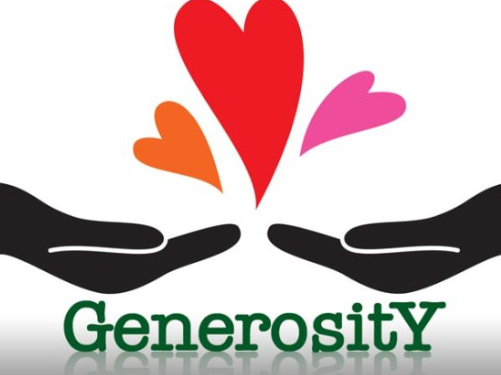 Dear GodThank you for your generosityFor all you have given usHelp us to be thankful for these giftsand to give generously to othersAmen